Patofyziologie nervového systému
Nitrolební hypertenze

Poruchy motoriky

Poruchy senzitivity a bolest
Nitrolební hypertenze

Poruchy motoriky

Poruchy senzitivity a bolest
Intrakraniální tlak a cerebrálni perfusní tlak
Mozek je uzavřen v lebce…
… což je výhodné, než se něco stane…
… ale velký problém, když se ně co stane.

Intrakraniální tlak (ICP) je tlak v mozkovně

Nitrolební kompartmenty
Mozek
Mozkomíšní mok
Krev

Cerebrální perfuzní tlak
Tlakový gradient díky kterému teče krev do mozku
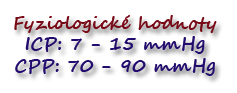 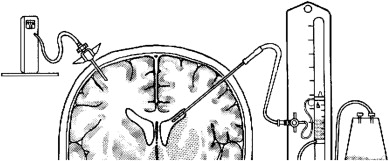 http://ars.els-cdn.com
CPP = MAP - ICP
Cerebrální perfúzní tlak
Intrakraniální tlak
Střední arteriální tlak
Cerebrálni perfusní tlak
CPP je zásadní parametr určující CBF (cerebral blood flow)
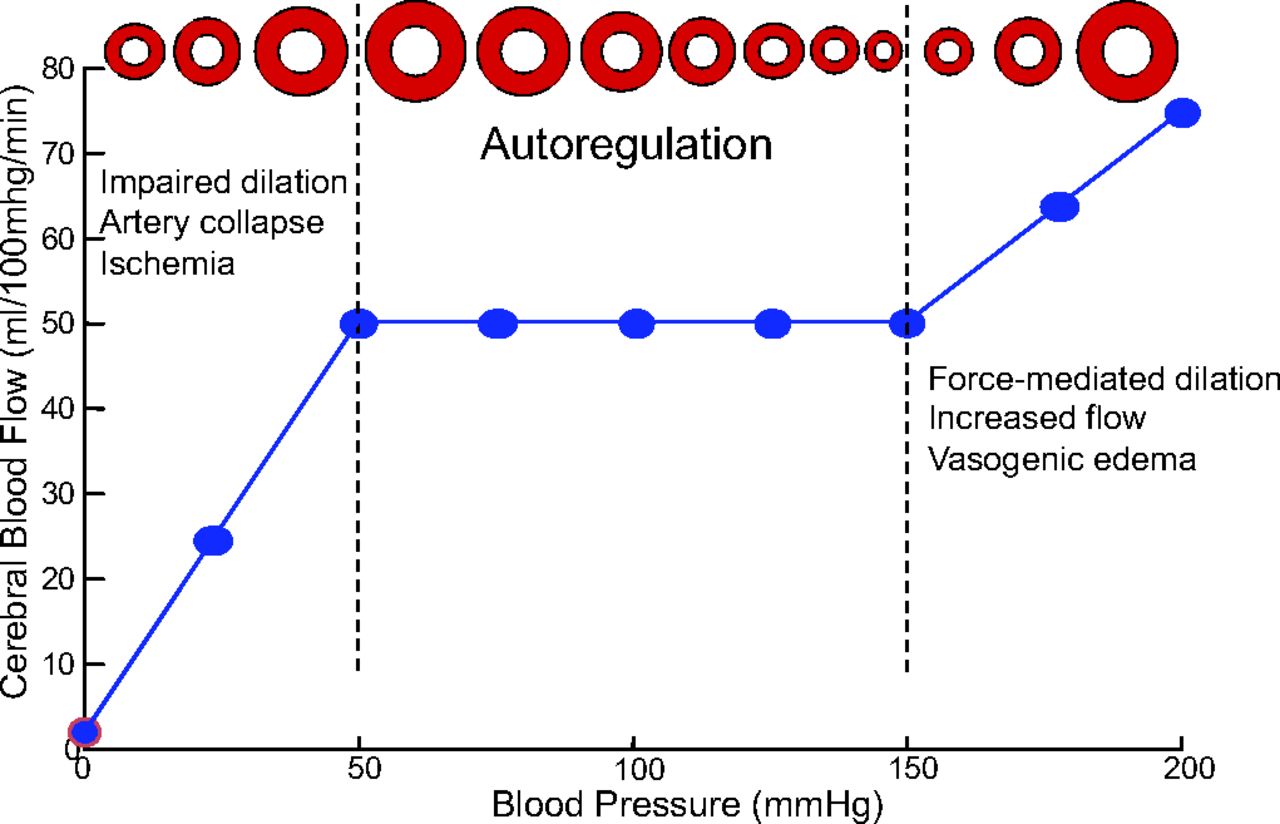 CPP = MAP - ICP
Cerebrální perfúzní tlak
Intrakraniální tlak
Střední arteriální tlak
Cerebrálni perfusní tlak
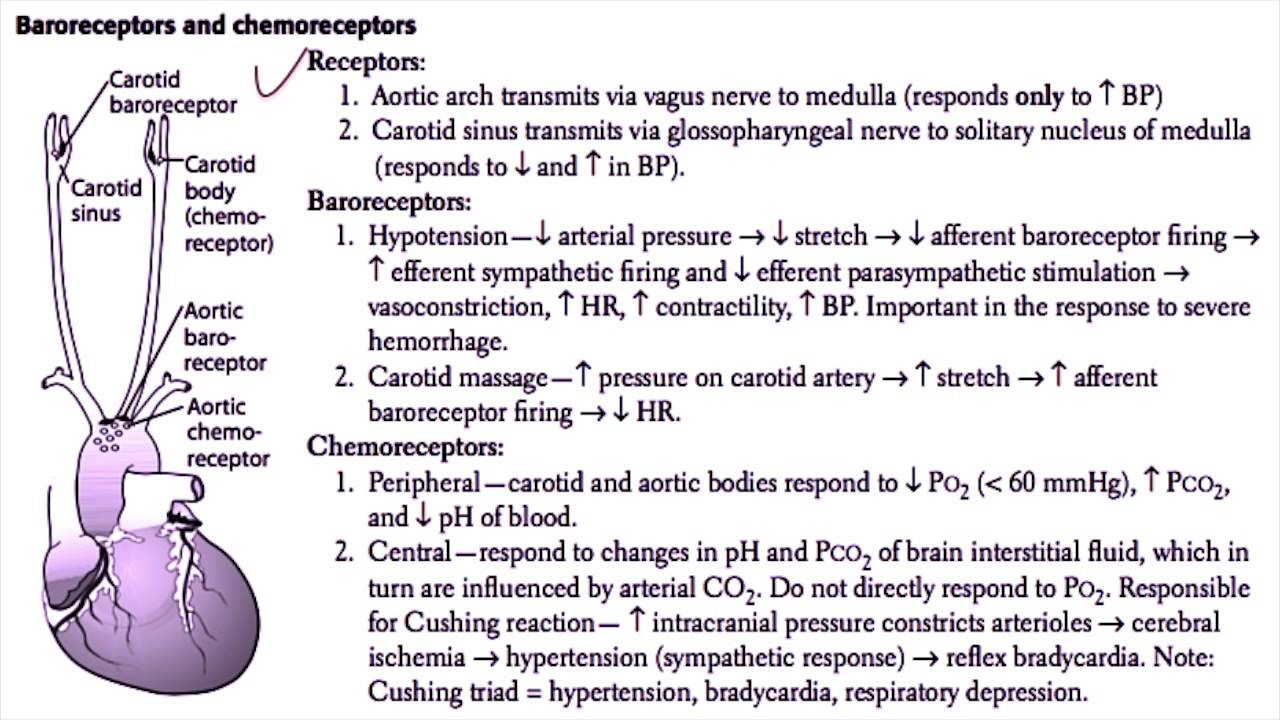 CPP = MAP - ICP
Cerebrální perfúzní tlak
Intrakraniální tlak
Střední arteriální tlak
https://i.ytimg.com/vi/RAhqTAcdh_4/maxresdefault.jpg
Baroreflex
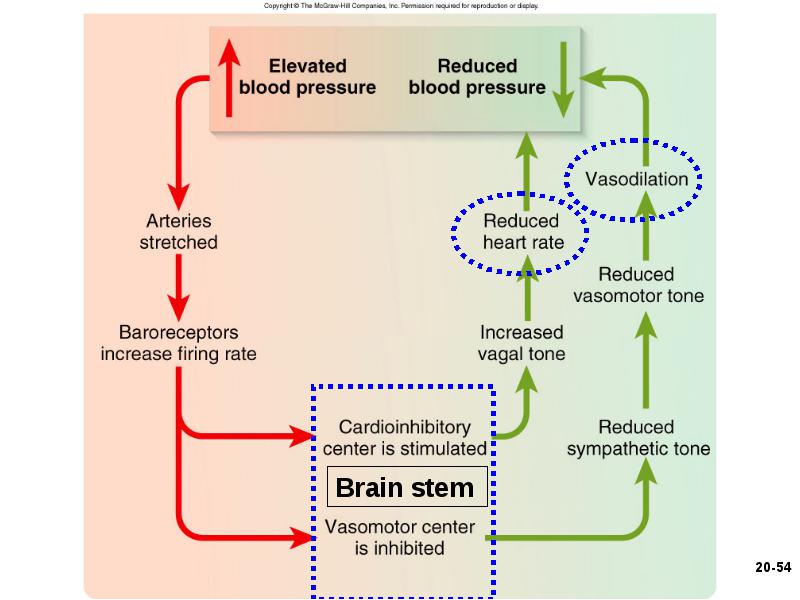 http://www.azkurs.org/chapter-20-blood-vessels--circulation.html
Cerebrálni perfusní tlak
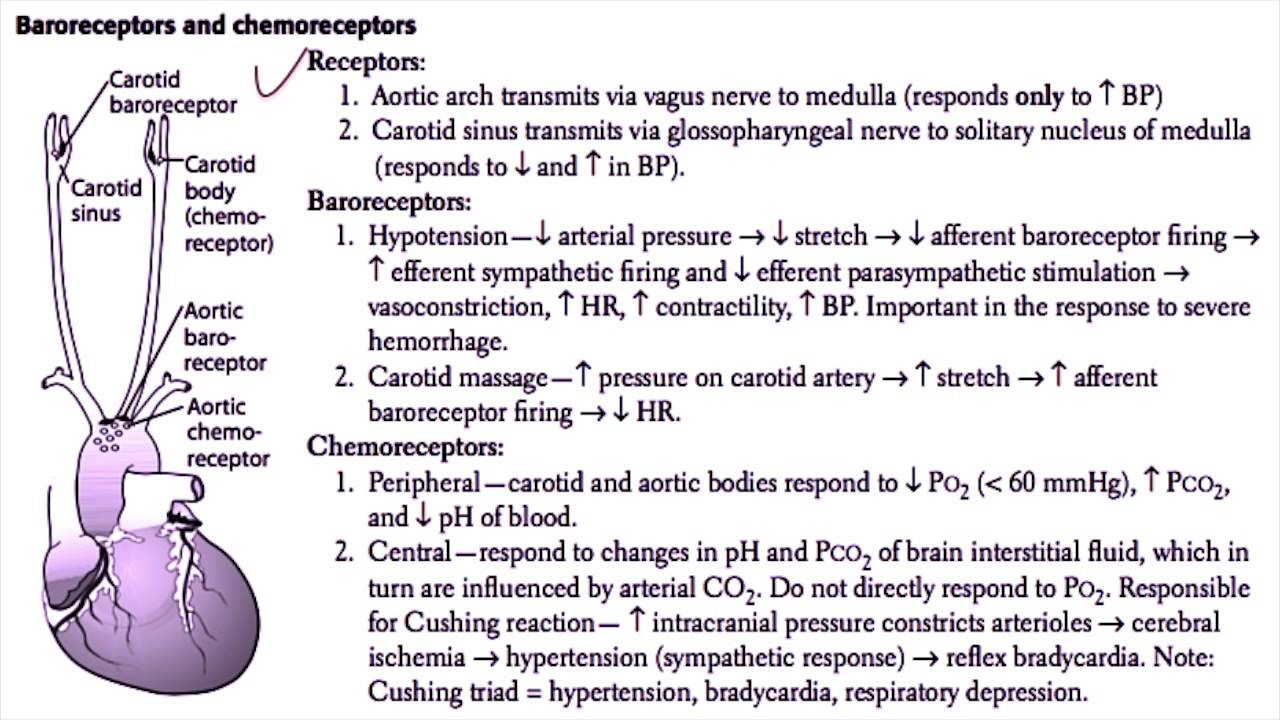 CPP = MAP - ICP
Cerebrální perfúzní tlak
Intrakraniální tlak
Střední arteriální tlak
https://i.ytimg.com/vi/RAhqTAcdh_4/maxresdefault.jpg
Cushingova triáda
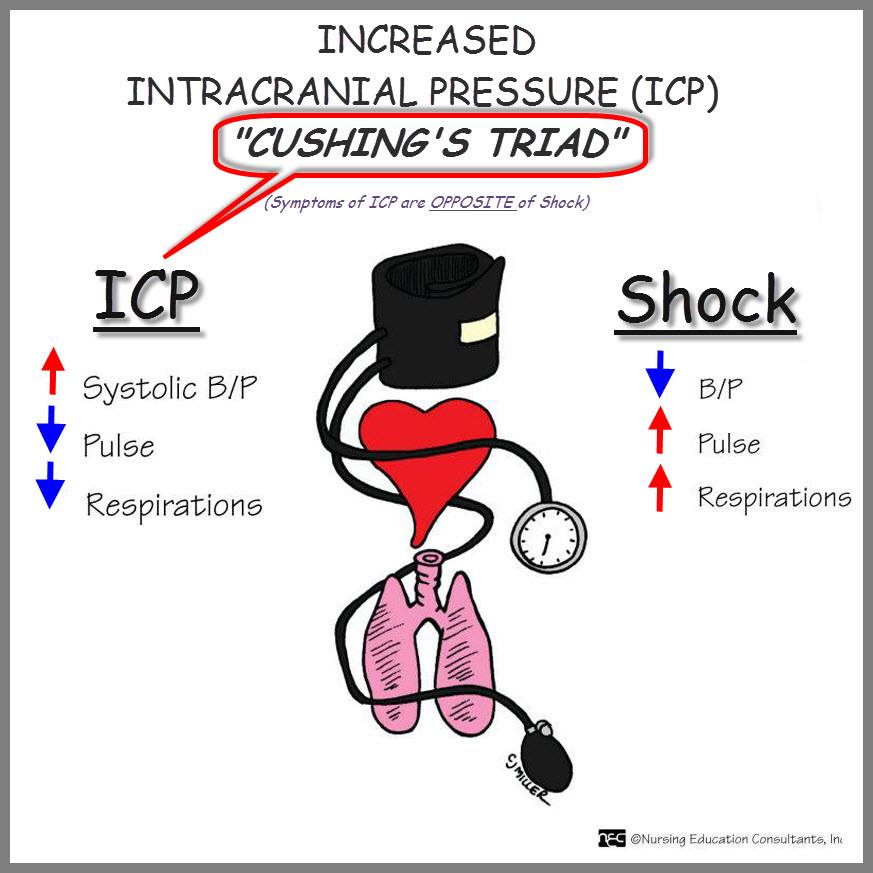 https://it.pinterest.com/pin/395753885990152490/
Cushingova triáda
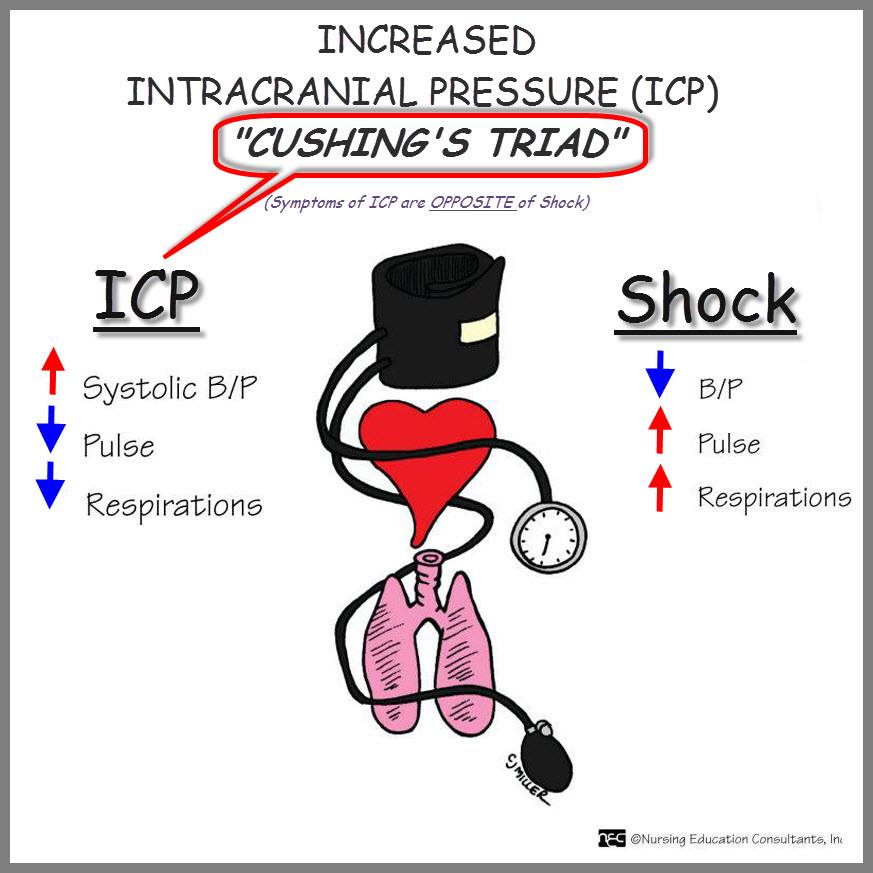 Aktivace sympatiku
https://it.pinterest.com/pin/395753885990152490/
Cushingova triáda
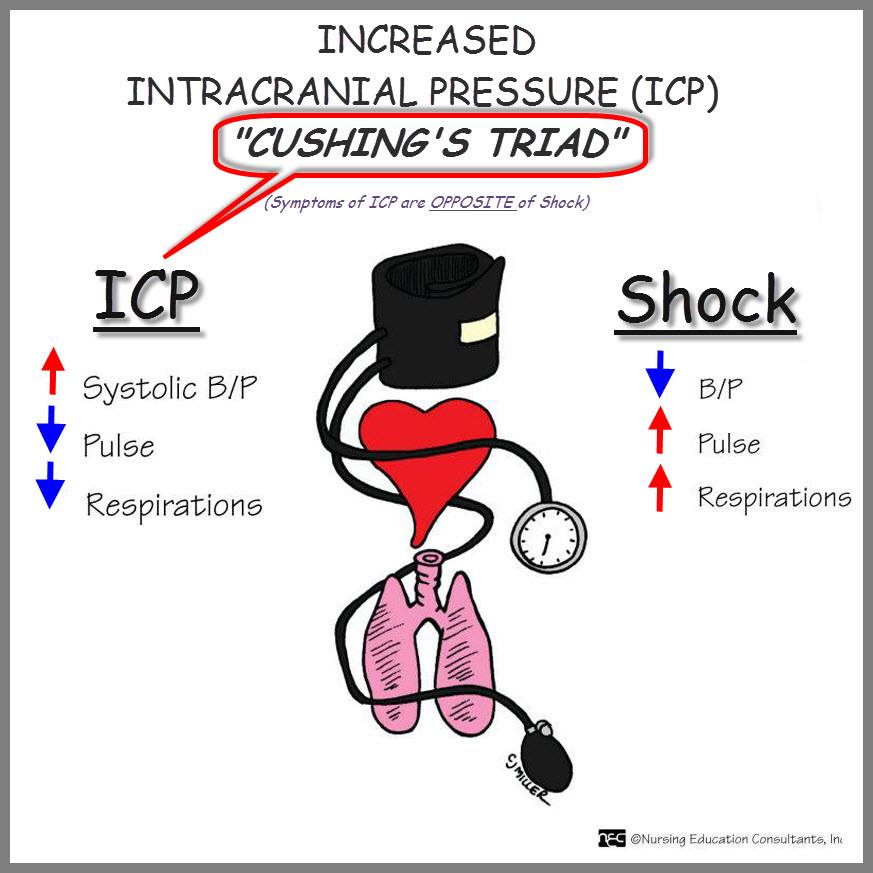 Aktivace sympatiku
Aktivace sympatiku
Nejasný mechanismus

Pravděpodobně rebound koaktivace parasympatiku (současné zvýšení tonu sympatiku i parasympatiku)

 Možná také tlak na kmen
https://it.pinterest.com/pin/395753885990152490/
Cerebrálni perfusní tlak
Intrakraniální tlak (ICP) 
	Norma je 7-15mmHg
	Tolerovatelné do 25 mmHg
	Ztráta vědomí při 40-50 mmHg
	Nad 50 mmHg mozková ischemie
CPP = MAP - ICP
Rychlý nárůst ICP (př. Krvácení)  X  Pomalý nárůst ICP (př. Růst tumoru)
Cerebrální perfúzní tlak
Intrakraniální tlak
Střední arteriální tlak
Příčiny intrakraniální hypertenze
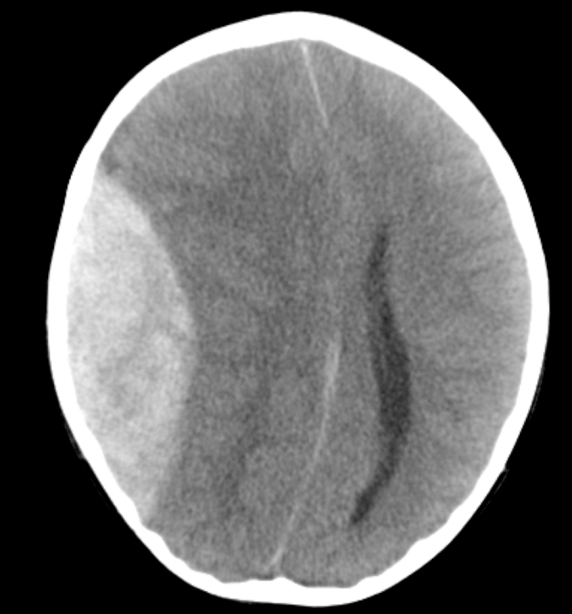 Mozkový kompartment
Edém
Tumor
Krvácení 
Infekce

Kompartment mozkomíšního moku
Hydrocefalus

Krevní kompartmernt
Trombóza mozkového splavu
Acidóza - ischemie
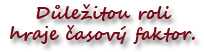 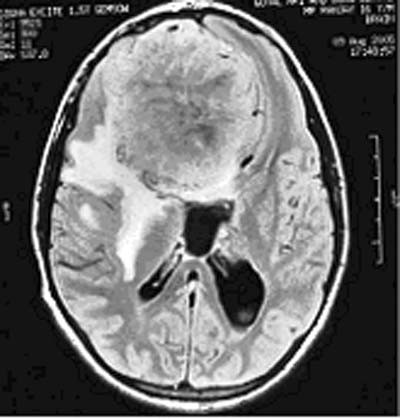 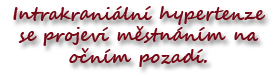 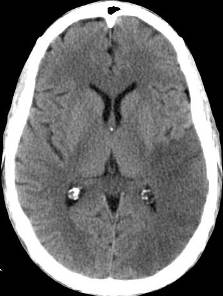 Mozkový edém
Cytotoxický (intracelulární)
Porucha membránových funkcí
Akumulace Na nebo Ca v buňce
Osmotický tok vody do buňky
Zejména v prvních 24 hodinách po inzultu 
Vazogenní (extracelulární)
Poškození endotelu a hematoencefalické bariéry
Extravazace elektrolytů a proteinů 
do intersticiálního prostoru
V pozdějších stádiích po inzultu (od 24 hodin) 
Neplnohodnotné novotvořené cévy při
růstu tumoru
Intersticiální 
Obstrukce odtoku likvoru
Mechanické porušení likvoro- mozkové bariéry
Průnik likvoru do intersticia
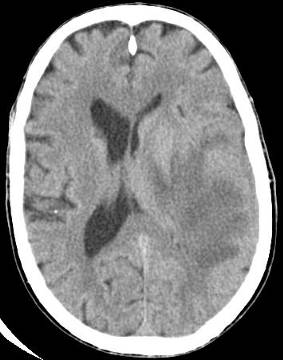 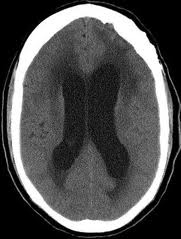 Kompenzace (pomalého) nárůstu ICP
Limitace objemem mozkomíšního moku (CSF) a venózní rezervou
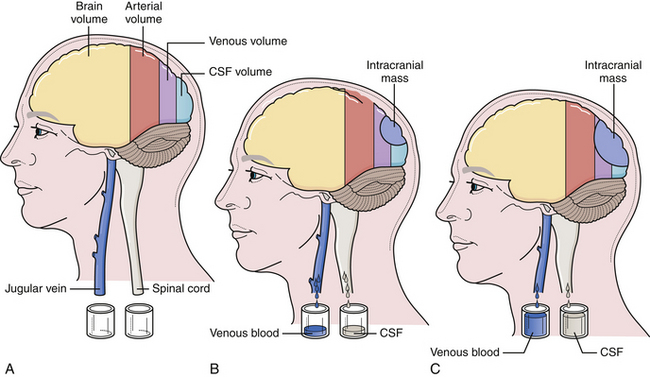 https://clinicalgate.com/intracranial-hypertension/
Kompenzace/dekompenzace (rychlého) nárůstu ICP
CPP je zásadní parametr určující CBF –cerebral blood flow
↑ ICP
↑ MAP
↓ CPP
↓ CBF
Kompenzace
Nedostatečná
Edém
Ischemie
CPP = MAP - ICP
Dostatečná
Normalizace CBF
Cerebrální perfúzní tlak
Intrakraniální tlak
Střední arteriální tlak
Kompenzace/dekompenzace (rychlého) nárůstu ICP
CPP je zásadní parametr určující CBF –cerebral blood flow
↑ ICP
↑ MAP
↓ CPP
↓ CBF
Kompenzace
Nedostatečná
Edém
Ischemie
CPP = MAP - ICP
Dostatečná
Normalizace CBF
Cerebrální perfúzní tlak
Intrakraniální tlak
Střední arteriální tlak
Kompenzace/dekompenzace (rychlého) nárůstu ICP
CPP je zásadní parametr určující CBF –cerebral blood flow
↑ ICP
↑ MAP
↓ CPP
↓ CBF
Kompenzace
Nedostatečná
Edém
Ischemie
CPP = MAP - ICP
Dostatečná
Normalizace CBF
Cerebrální perfúzní tlak
Intrakraniální tlak
Střední arteriální tlak
Důsledky zvýšeného ICP
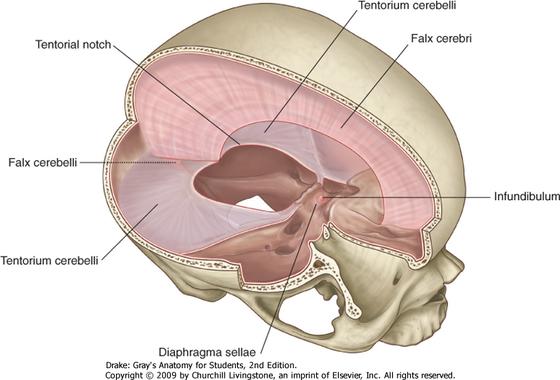 Komprese okolní tkáňe
Ischemizace
Herniace

Infratentoriální léze
Vždy akutní
Nebezpečí 
	komprese 
	mozkového 
	kmene

Herniace
Subfalcinní
Tentoriální
Tonsilární
Centrální 
Trvalé poškození mozku, 
Nebezpečí komprese mozkového kmene
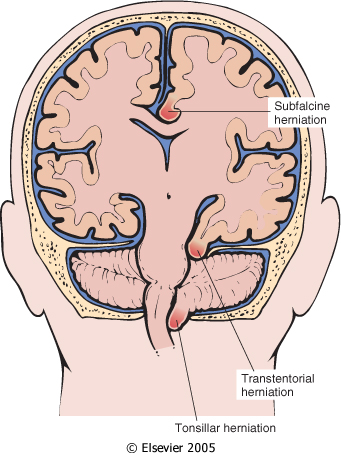 http://edutoolanatomy.wikispaces.com
Central Herniation
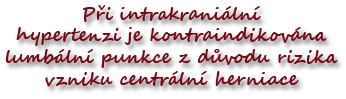 http://slideshare.net
Nitrolební hypertenze

Poruchy motoriky

Poruchy senzitivity a bolest
Paralýza

Neuromuskulární onemocnění

Epilepsie
Paralýza
Ztráta schopnosti provést volní pohyb

Plegie
Úplná paralýza
Paréza
Neuplná paralýza
Mono-, di-, kvadru-, para-, hemi-
Centrální 
Poškození 1. motoneuronu
Njeprve chabá 
Spinální šok
Potom spastická  
Aktivita 2. motoneuronu
Periferní 
Poškození 2. motoneuronu
Chabá
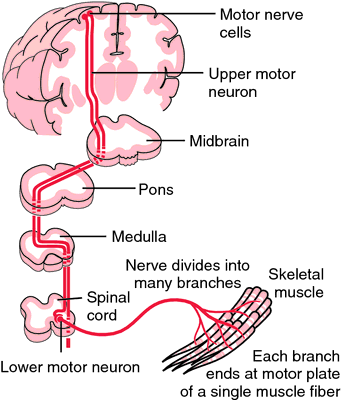 http://medical-dictionary.thefreedictionary.com
Neuromuskulární onemocnění
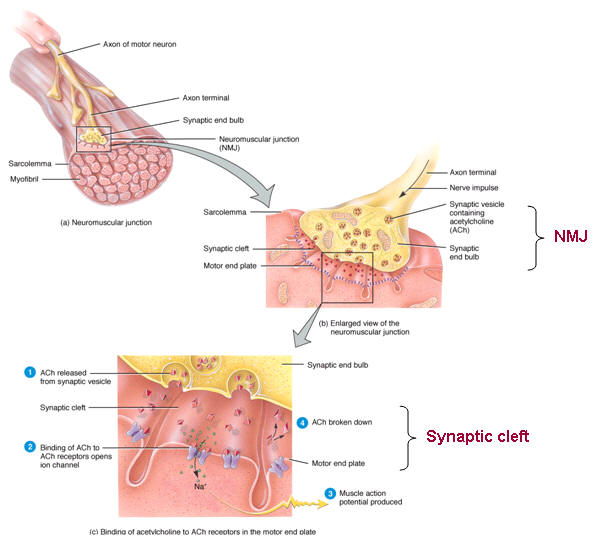 Porucha nervosvalo-
		vého přenosu
Onemocnění svalů

Vrozené 
Geneticky podmíněné

Získané
Autoimunita
Metabolické a toxické

Projevy
Postižení motoriky
		Slabost
		Únavnost
Senzitivita v normě
http://pixshark.com/
Neuromuskulární onemocnění
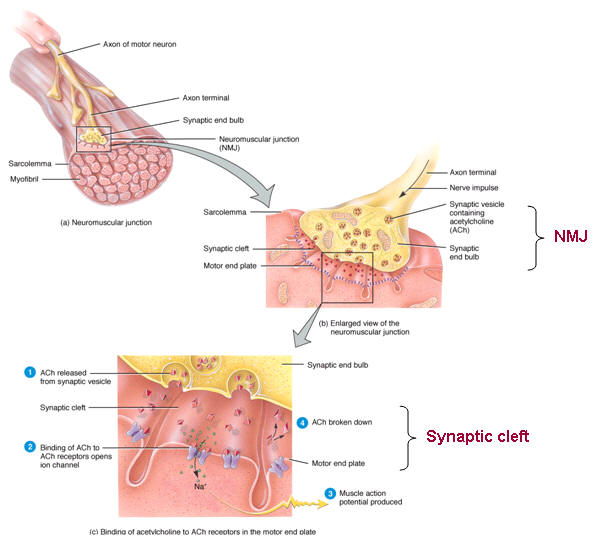 Porucha nervosvalo-
		vého přenosu
Onemocnění svalů

Vrozené 
Geneticky podmíněné

Získané
Autoimunita
Metabolické a toxické

Projevy
Postižení motoriky
		Slabost
		Únavnost
Senzitivita v normě
http://pixshark.com/
Neuromuskulární onemocnění
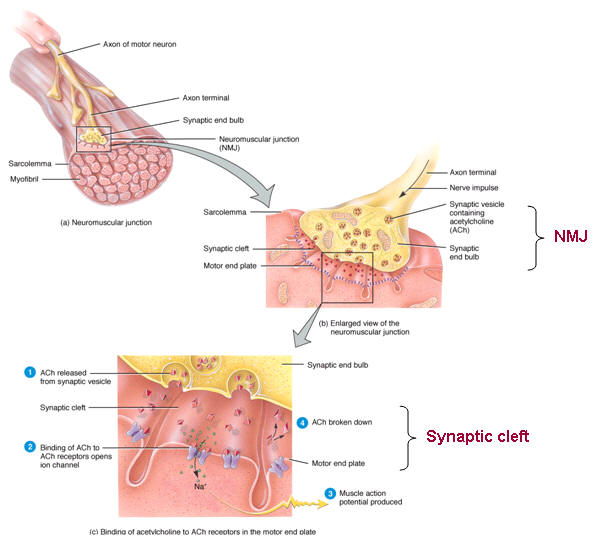 Porucha nervosvalo-
		vého přenosu
Onemocnění svalů

Vrozené 
Geneticky podmíněné

Získané
Autoimunita
Metabolické a toxické

Projevy
Postižení motoriky
		Slabost
		Únavnost
Senzitivita v normě
http://pixshark.com/
Poruchy nervosvalového přenosu
INHIBICE
Presinatptické postižení
Blokáda uvolňování Ach
Botulotoxin
Postsynaptické postižení
Protilátky proti Ach receptorům - Blokáda vazby Ach na receptor
Kurare
Myasthenia gravis
		- Autoimunita

EXCITACE
Inhibice acetylcholinesterázy
Neostigmin (léčba MG)
Organofosfáty (toxikologicý význam)
Sarin
VX - (10 x účinnější než sarin)
Novičok - (10 x účinnější než VX)
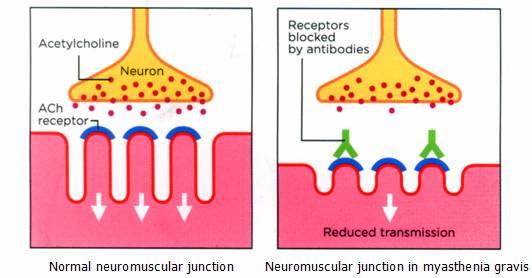 http://nawrot.psych.ndsu.nodak.edu/
Onemocnění kosterního svalstva
Geneticky podmíněné myopatie

	Duchenova myopatie (DMD) a Beckerova myopatie (BMD)

X vázané
Dystrofin – stabilita membrány svalové buňky

DMD – absence dystrofinu
			- Progresivní svalová dystrofie se objevuje kolem 2.-3. roku
			- Pacienti umírají kolem 20. roku života na respirační 						komplikace v důsledku dystrofie respiračních svalů

BMD – snížené množství dystrofinu nebo jeho funkční postižení
			- Progresivní svalová dystrofie se objevuje mezi 5. a 15. 					rokem života
			- Pacienti se dožívají 40. – 50. let
Onemocnění kosterního svalstva
2. Zánětlivé myopatie
Nedědičné idiopatické onemocnění dospělých
Polymyozitida
			- Autoimunitní proces
			- Poškození svalových vláken
Dermatomyozitida
			- Autoimunitní proces
			- Poškození svalových kapilár

3. Metabolické a toxické myopatie
Tyreopatie
Steroidní myopatie
Alkoholické myopatie
Epilepsie
Jedním z nejčastějších neurologických onemocnění 
Epilepsií na celém světě trpí asi 50 mil lidí
Cca. 80% nemocných žije v rozvojových zemích (porodní trauma, infekce) 

Epileptický záchvat
Přechodná abnormální mozková aktivita působící změnu
Vědomí
Vnímání
Chování
Hybnosti
Citlivosti
Podkladem je excesivní a synchronní neuronální aktivita 

Parciální
Generalizované
Neklasifikovatelné
Epilepsie
Jedním z nejčastějších neurologických onemocnění 
Epilepsií na celém světě trpí asi 50 mil lidí
Cca. 80% nemocných žije v rozvojových zemích (porodní trauma, infekce) 

Epileptický záchvat
Přechodná abnormální mozková aktivita působící změnu
Vědomí
Vnímání
Chování
Hybnosti
Citlivosti
Podkladem je excesivní a synchronní neuronální aktivita 

Parciální
Generalizované
Neklasifikovatelné
Epilepsie
Jedním z nejčastějších neurologických onemocnění 
Epilepsií na celém světě trpí asi 50 mil lidí
Cca. 80% nemocných žije v rozvojových zemích (porodní trauma, infekce) 

Epileptický záchvat
Přechodná abnormální mozková aktivita působící změnu
Vědomí
Vnímání
Chování
Hybnosti
Citlivosti
Podkladem je excesivní a synchronní neuronální aktivita 

Parciální
Generalizované
Neklasifikovatelné
Příčiny epilepsie
Strukturální změny mozkové kůry 
Ložisková patolologie
Vrozené (malformace mozkové kůry)
Získané (tumor, cévní mozková příhoda, trauma)

Metabolická etiologie
Vrozené metabolické poruchy (porfyrie, poruchy metabolismu aminokyselin)
Získané (deficit kyseliny listové, toxonutritivní)

Infekční etiologie
Nejčastější zdroj epilepsie v celosvětovém měřítku
Vrozené (Zika virus, cytomegalovirus)
Získané (HIV, toxoplazmóza, malárie)

Autoimunitní postižení

Genetická etiologie
Předpokládá se velký význam, avšak informace zatím útržkovité

Neznámá etiologie
Příčiny epilepsie
Strukturální změny mozkové kůry 
Ložisková patolologie
Vrozené (malformace mozkové kůry)
Získané (tumor, cévní mozková příhoda, trauma)

Metabolická etiologie
Vrozené metabolické poruchy (porfyrie, poruchy metabolismu aminokyselin)
Získané (deficit kyseliny listové, toxonutritivní)

Infekční etiologie
Nejčastější zdroj epilepsie v celosvětovém měřítku
Vrozené (Zika virus, cytomegalovirus)
Získané (HIV, toxoplazmóza, malárie)

Autoimunitní postižení

Genetická etiologie
Předpokládá se velký význam, avšak informace zatím útržkovité

Neznámá etiologie
Příčiny epilepsie
Strukturální změny mozkové kůry 
Ložisková patolologie
Vrozené (malformace mozkové kůry)
Získané (tumor, cévní mozková příhoda, trauma)

Metabolická etiologie
Vrozené metabolické poruchy (porfyrie, poruchy metabolismu aminokyselin)
Získané (deficit kyseliny listové, toxonutritivní)

Infekční etiologie
Nejčastější zdroj epilepsie v celosvětovém měřítku
Vrozené (Zika virus, cytomegalovirus)
Získané (HIV, toxoplazmóza, malárie)

Autoimunitní postižení

Genetická etiologie
Předpokládá se velký význam, avšak informace zatím útržkovité

Neznámá etiologie
Příčiny epilepsie
Strukturální změny mozkové kůry 
Ložisková patolologie
Vrozené (malformace mozkové kůry)
Získané (tumor, cévní mozková příhoda, trauma)

Metabolická etiologie
Vrozené metabolické poruchy (porfyrie, poruchy metabolismu aminokyselin)
Získané (deficit kyseliny listové, toxonutritivní)

Infekční etiologie
Nejčastější zdroj epilepsie v celosvětovém měřítku
Vrozené (Zika virus, cytomegalovirus)
Získané (HIV, toxoplazmóza, malárie)

Autoimunitní postižení

Genetická etiologie
Předpokládá se velký význam, avšak informace zatím útržkovité

Neznámá etiologie
Parciální epileptické záchvaty
Vycházejí z části mozkové kůry z jedné hemisféry, motorické projevy jednostranné

Parciální simplexní
Bez přítomnosti poruchy vědomí

S motorickými projevy (svalové záškuby)
Se somatosenzitivními/senzorickými projevy (poruchy senzitivity/senzoriky)
S autonomními projevy (zvracení, pocení, tachykardie)
S psychickými projevy (déja vu, halucinace)

Parciální s komplexní symptomatoologií
Porucha vědomí/vnímání často výskyt automatismů (žvýkání, olizování)

Parciální přecházející v generalizované
Vznikají jako parciální a posléze se rozšiřují do celého mozku
Parciální epileptické záchvaty
Vycházejí z části mozkové kůry z jedné hemisféry, motorické projevy jednostranné

Parciální simplexní
Bez přítomnosti poruchy vědomí

S motorickými projevy (svalové záškuby)
Se somatosenzitivními/senzorickými projevy (poruchy senzitivity/senzoriky)
S autonomními projevy (zvracení, pocení, tachykardie)
S psychickými projevy (déja vu, halucinace)

Parciální s komplexní symptomatoologií
Porucha vědomí/vnímání často výskyt automatismů (žvýkání, olizování)

Parciální přecházející v generalizované
Vznikají jako parciální a posléze se rozšiřují do celého mozku
Parciální epileptické záchvaty
Vycházejí z části mozkové kůry z jedné hemisféry, motorické projevy jednostranné

Parciální simplexní
Bez přítomnosti poruchy vědomí

S motorickými projevy (svalové záškuby)
Se somatosenzitivními/senzorickými projevy (poruchy senzitivity/senzoriky)
S autonomními projevy (zvracení, pocení, tachykardie)
S psychickými projevy (déja vu, halucinace)

Parciální s komplexní symptomatoologií
Porucha vědomí/vnímání často výskyt automatismů (žvýkání, olizování)

Parciální přecházející v generalizované
Vznikají jako parciální a posléze se rozšiřují do celého mozku
Parciální epileptické záchvaty
Vycházejí z části mozkové kůry z jedné hemisféry, motorické projevy jednostranné

Parciální simplexní
Bez přítomnosti poruchy vědomí

S motorickými projevy (svalové záškuby)
Se somatosenzitivními/senzorickými projevy (poruchy senzitivity/senzoriky)
S autonomními projevy (zvracení, pocení, tachykardie)
S psychickými projevy (déja vu, halucinace)

Parciální s komplexní symptomatoologií
Porucha vědomí/vnímání často výskyt automatismů (žvýkání, olizování)

Parciální přecházející v generalizované
Vznikají jako parciální a posléze se rozšiřují do celého mozku
Generalizované epileptické záchvaty
Zapojení obou hemisfér, často porucha vědomí, motorické projevy oboustranné

Absence (petit mal; strnutí, pacient nereaguje, mohou následovat mírné tonické nebo klonické projevy)

Myoklonické (náhlé krátké záškuby v sériích nebo izolovaně; řada myoklonií nemá epileptický původ)

Klonické (v průběhu záchvatu narůstá amplituda a klesá frekvence)

Tonické (pevná fixující kontrakce)

Tonicko – klonické (grand mal; ztráta vědomí, následuje tonická fáze přecházející v klonickou fázi postihující svalstvo celého těla včetně obličejových svalů, možné poruchy dechových funkcí, autonomní projevy, po nabytí vědomí zmatenost, vyčerpanost.

Atonické (náhlý pokles svalového tonu vedoucí k pádu)
Generalizované epileptické záchvaty
Zapojení obou hemisfér, často porucha vědomí, motorické projevy oboustranné

Absence (petit mal; strnutí, pacient nereaguje, mohou následovat mírné tonické nebo klonické projevy)

Myoklonické (náhlé krátké záškuby v sériích nebo izolovaně; řada myoklonií nemá epileptický původ)

Klonické (v průběhu záchvatu narůstá amplituda a klesá frekvence)

Tonické (pevná fixující kontrakce)

Tonicko – klonické (grand mal; ztráta vědomí, následuje tonická fáze přecházející v klonickou fázi postihující svalstvo celého těla včetně obličejových svalů, možné poruchy dechových funkcí, autonomní projevy, po nabytí vědomí zmatenost, vyčerpanost.

Atonické (náhlý pokles svalového tonu vedoucí k pádu)
Generalizované epileptické záchvaty
Zapojení obou hemisfér, často porucha vědomí, motorické projevy oboustranné

Absence (petit mal; strnutí, pacient nereaguje, mohou následovat mírné tonické nebo klonické projevy)

Myoklonické (náhlé krátké záškuby v sériích nebo izolovaně; řada myoklonií nemá epileptický původ)

Klonické (v průběhu záchvatu narůstá amplituda a klesá frekvence)

Tonické (pevná fixující kontrakce)

Tonicko – klonické (grand mal; ztráta vědomí, následuje tonická fáze přecházející v klonickou fázi postihující svalstvo celého těla včetně obličejových svalů, možné poruchy dechových funkcí, autonomní projevy, po nabytí vědomí zmatenost, vyčerpanost.

Atonické (náhlý pokles svalového tonu vedoucí k pádu)
Generalizované epileptické záchvaty
Zapojení obou hemisfér, často porucha vědomí, motorické projevy oboustranné

Absence (petit mal; strnutí, pacient nereaguje, mohou následovat mírné tonické nebo klonické projevy)

Myoklonické (náhlé krátké záškuby v sériích nebo izolovaně; řada myoklonií nemá epileptický původ)

Klonické (v průběhu záchvatu narůstá amplituda a klesá frekvence)

Tonické (pevná fixující kontrakce)

Tonicko – klonické (grand mal; ztráta vědomí, následuje tonická fáze přecházející v klonickou fázi postihující svalstvo celého těla včetně obličejových svalů, možné poruchy dechových funkcí, autonomní projevy, po nabytí vědomí zmatenost, vyčerpanost.

Atonické (náhlý pokles svalového tonu vedoucí k pádu)
Generalizované epileptické záchvaty
Zapojení obou hemisfér, často porucha vědomí, motorické projevy oboustranné

Absence (petit mal; strnutí, pacient nereaguje, mohou následovat mírné tonické nebo klonické projevy)

Myoklonické (náhlé krátké záškuby v sériích nebo izolovaně; řada myoklonií nemá epileptický původ)

Klonické (v průběhu záchvatu narůstá amplituda a klesá frekvence)

Tonické (pevná fixující kontrakce)

Tonicko – klonické (grand mal; ztráta vědomí, následuje tonická fáze přecházející v klonickou fázi postihující svalstvo celého těla včetně obličejových svalů, možné poruchy dechových funkcí, autonomní projevy, po nabytí vědomí zmatenost, vyčerpanost.

Atonické (náhlý pokles svalového tonu vedoucí k pádu)
Nová klasifikace epileptických záchvatů
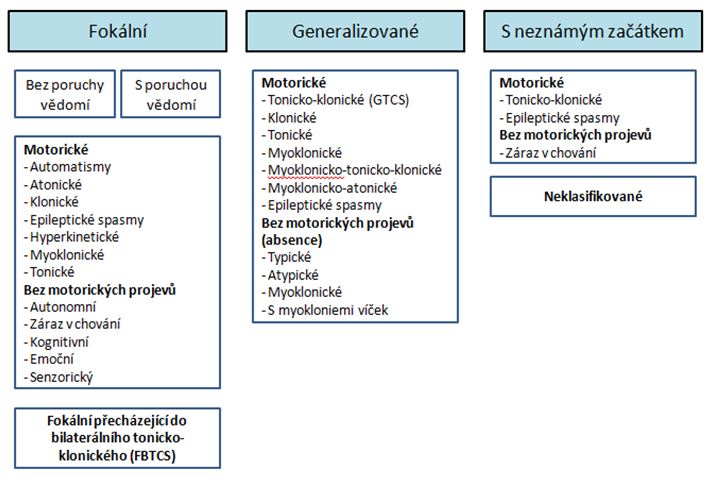 https://upload.wikimedia.org/wikipedia/commons/a/a2/%C4%8Cesk%C3%A1_verze_nov%C3%A9_klasifikace_epileptick%C3%BDch_z%C3%A1chvat%C5%AF_ILAE_2017.jpg
Status epilepticus
Protrahovaný záchvat
Život ohrožující stav

Grand mal záchvat delší než 15 minut
	(Grand mal obvykle spontánně odezní během 5-10 min)

Petit mal trvající hodiny až dny 
(může být obtížně diagnostikovatelný)

Neléčený status epilepticus vede k energetickému kolapsu, edému mozku a smrti
Možnost selhání základních životních funkcí díky narušení funkcí CNS
Status epilepticus
Protrahovaný záchvat
Život ohrožující stav

Grand mal záchvat delší než 15 minut
	(Grand mal obvykle spontánně odezní během 5-10 min)

Petit mal trvající hodiny až dny 
(může být obtížně diagnostikovatelný)

Neléčený status epilepticus vede k energetickému kolapsu, edému mozku a smrti
Možnost selhání základních životních funkcí díky narušení funkcí CNS
Status epilepticus
Protrahovaný záchvat
Život ohrožující stav

Grand mal záchvat delší než 15 minut
	(Grand mal obvykle spontánně odezní během 5-10 min)

Petit mal trvající hodiny až dny 
(může být obtížně diagnostikovatelný)

Neléčený status epilepticus vede k energetickému kolapsu, edému mozku a smrti
Možnost selhání základních životních funkcí z energetického kolapsu nebo díky narušení funkcí CNS
Nitrolební hypertenze

Poruchy motoriky

Poruchy senzitivity a bolest
Poruchy senzitivity
Hypestézie
Snížení vnímání určite kvality
Anestézie
Vymizení vnímání určite kvality
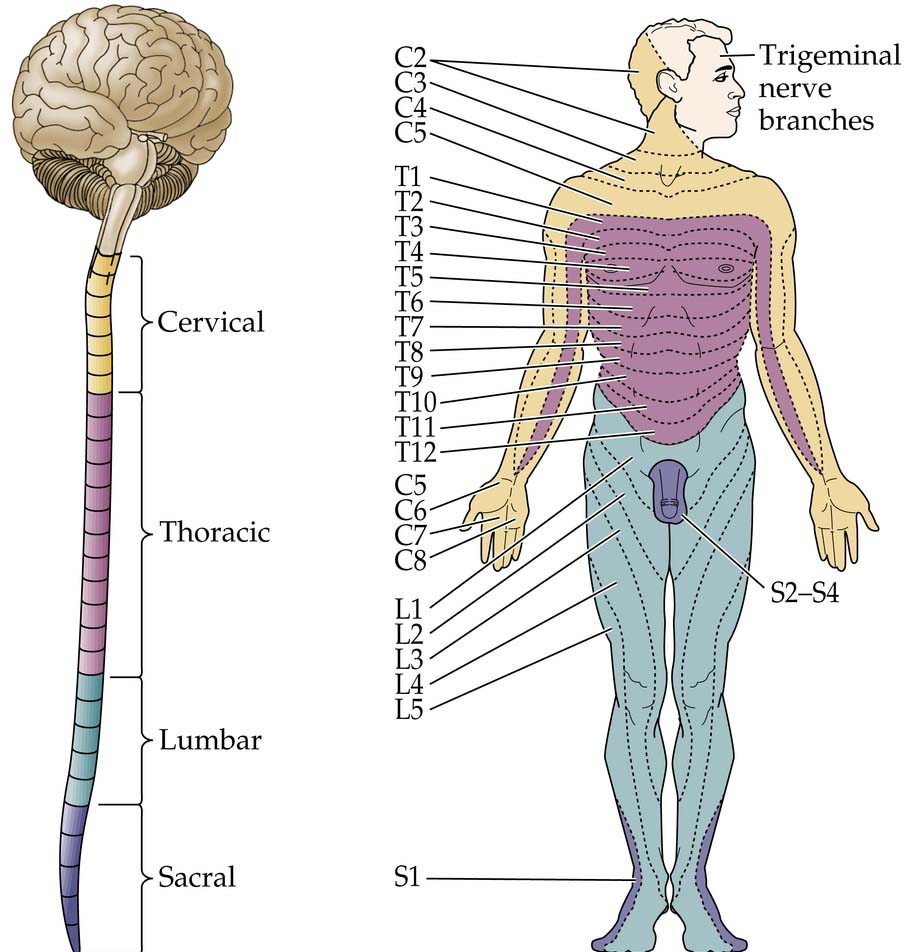 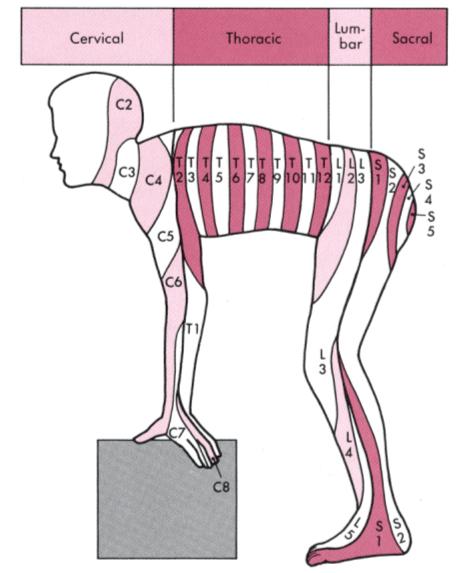 http://www.rci.rutgers.edu
http://www. mybodybuildingguide.com
Poruchy senzitivity
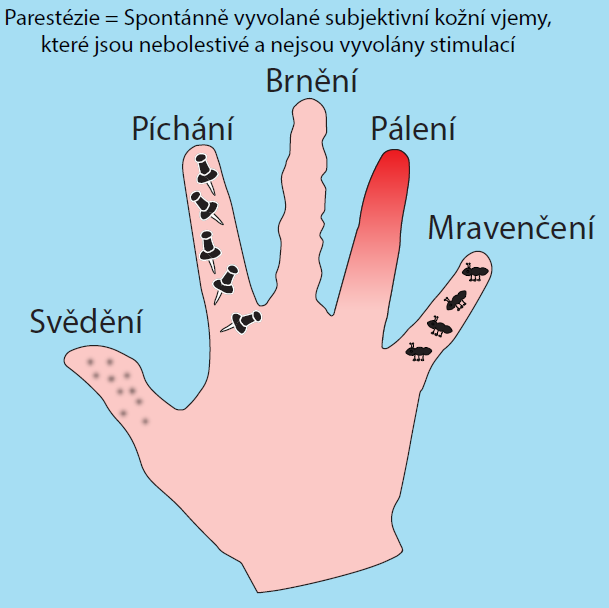 Bolest
Nepříjemný smyslový a pocitový zážitek spojený s reálným nebo potenciálním poškozením organizmu

Senzorická x psychologická komponenta

Fyziologická x patologická bolest

Akutní x chronická
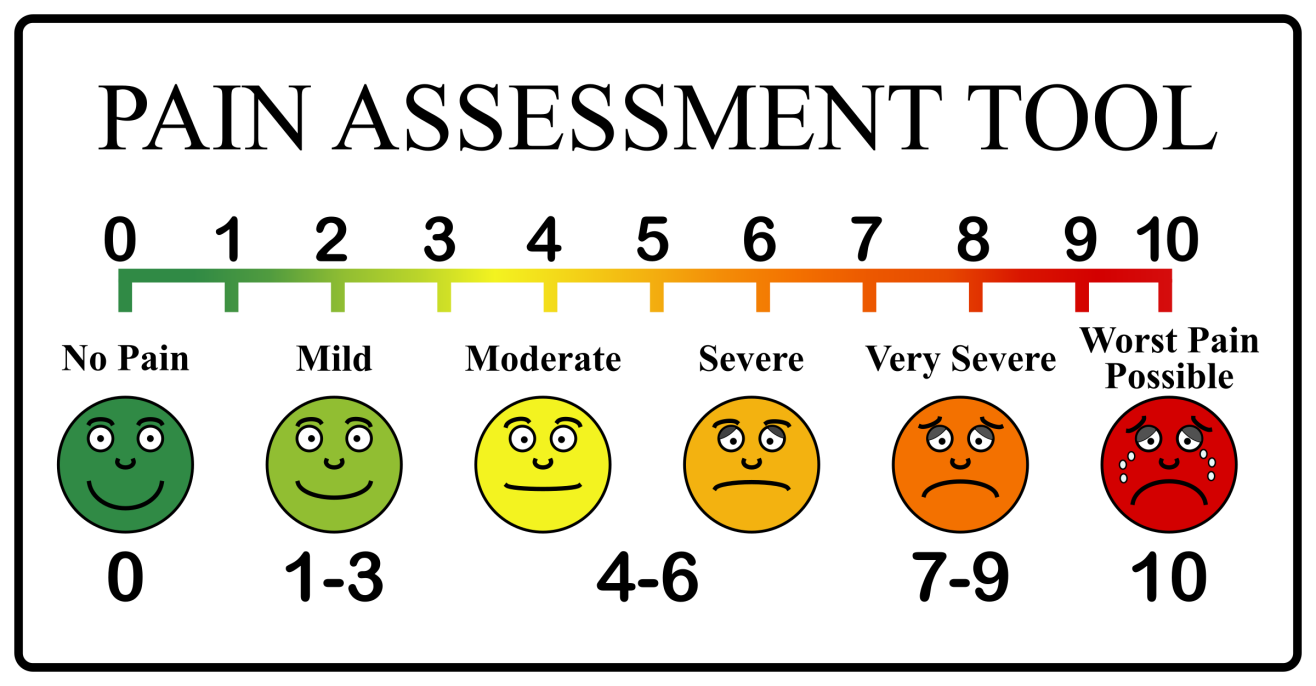 Subjektivní
 charakter
https://www.cheatography.com/uploads/davidpol_1460561912_Pain_Scale__Arvin61r58.png
Bolest
Fyziologická
Patologická
Aktivace nociceptorů

Informace o (potenciálním) nebezpečí/poškození
Není vázána na nociceptory
Poškození struktur zapojenných do vedení nebo zpracování bolestivého podnětu
Nerv (neuropatie)
Plexus (plexopatie)
Kořen (radikulopatie)
Míšní dráha (myelopatie)
Mozek (např. thalamus)
Mechanismus
Např. tlak, krvácení, metabolické postižení
Akutní
Chronická
Do 6 měsíců
Většinou odeznění po odstranění příčiny 
Vegetativní odpověď
Aktivace sympatiku
Psychologická komponenta
Úzkost
Nad 6 měsíců
Obtížně léčitelná

Vegetativní odpověď chybí

Psychologická komponenta
Deprese, podráždění
Bolest
Fyziologická
Patologická
Aktivace nociceptorů

Informace o (potenciálním) nebezpečí/poškození
Není vázána na nociceptory
Poškození struktur zapojenných do vedení nebo zpracování bolestivého podnětu
Nerv (neuropatie)
Plexus (plexopatie)
Kořen (radikulopatie)
Míšní dráha (myelopatie)
Mozek (např. thalamus)
Mechanismus
Např. tlak, krvácení, metabolické postižení
Akutní
Chronická
Do 6 měsíců
Většinou odeznění po odstranění příčiny 
Vegetativní odpověď
Aktivace sympatiku
Psychologická komponenta
Úzkost
Nad 6 měsíců
Obtížně léčitelná

Vegetativní odpověď chybí

Psychologická komponenta
Deprese, podráždění
Poruchy senzitivity
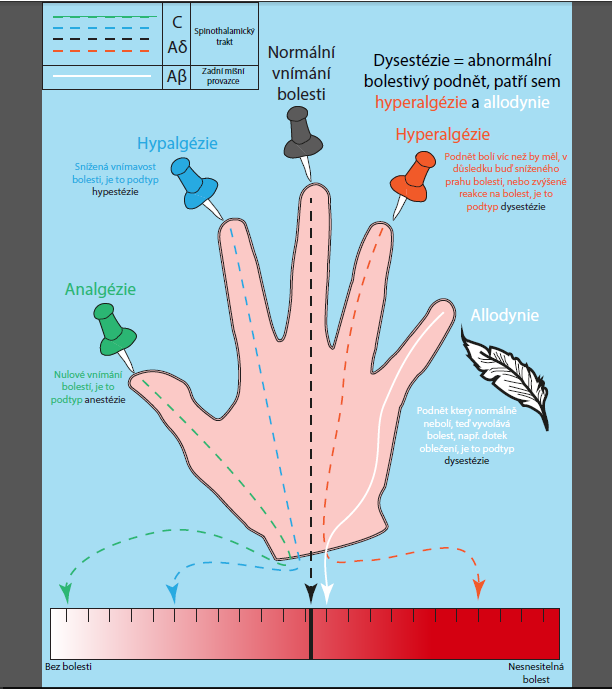 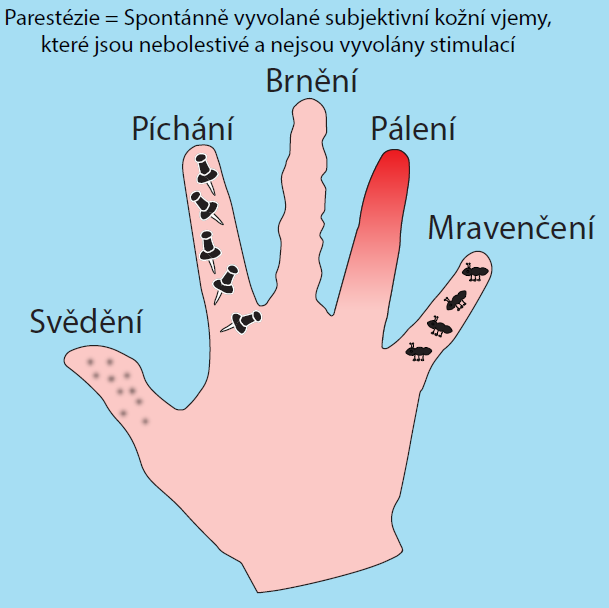 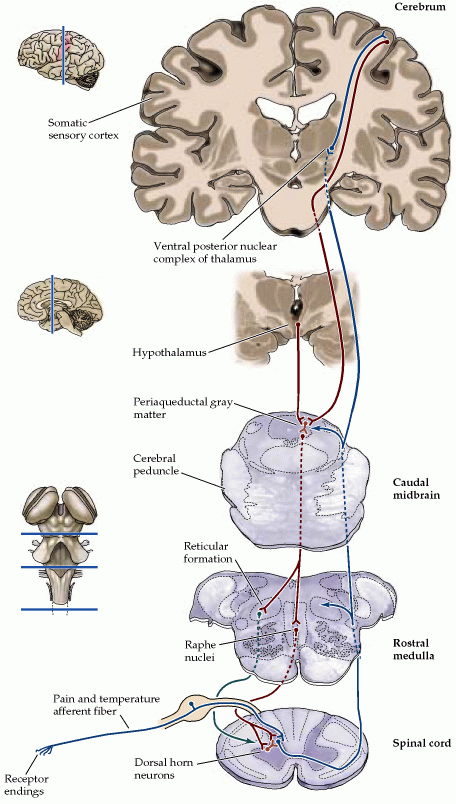 Descendentní dráhy modulující bolest
Somatosenzorický kortex

Hypotalamus

Periaquaeduktální šeď

Nuclei raphe
Modulace bolesti na spinální úrovni
Vrátkování bolesti
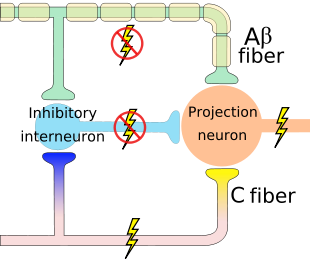 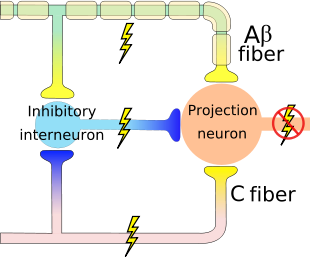 https://en.wikipedia.org/wiki/Gate_control_theory
Přenesená bolest
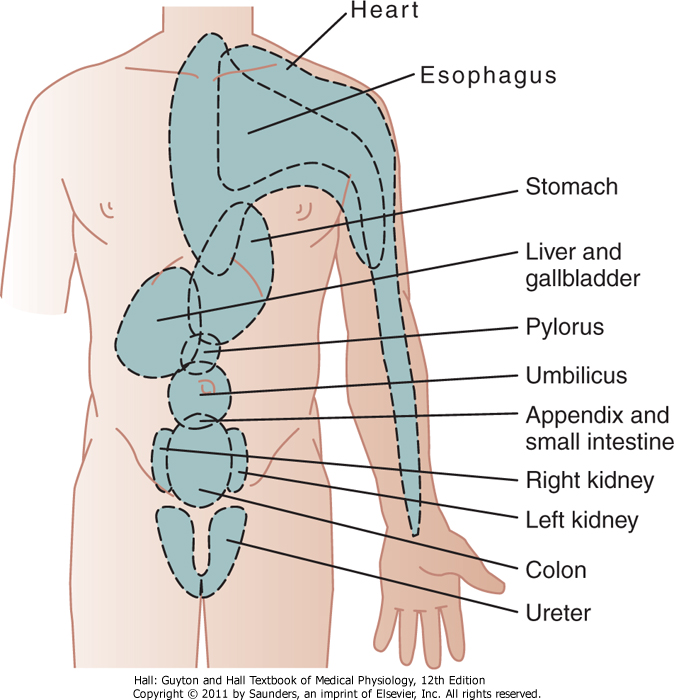 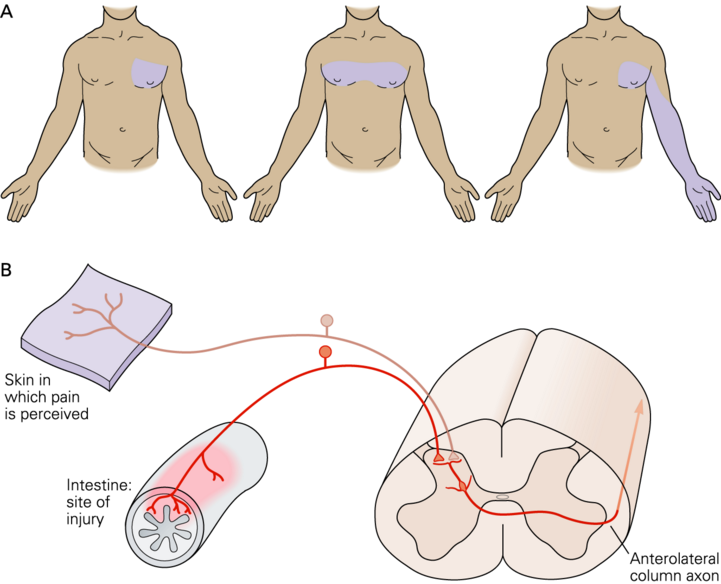 http://www.slideshare.net/drpsdeb/presentations
Fantomová bolest
http://www.slideshare.net/drpsdeb/presentations
[Speaker Notes: Phantom Limbs and Phantom Pain
Following the amputation of an extremity, nearly all patients have an illusion that the missing limb is still present. Although this illusion usually diminishes over time, it persists in some degree throughout the amputee's life and can often be reactivated by injury to the stump or other perturbations. Such phantom sensations are not limited to amputated limbs; phantom breasts following mastectomy, phantom genitalia following castration, and phantoms of the entire lower body following spinal cord transection have all been reported. Phantoms are also common after local nerve block for surgery. During recovery from brachial plexus anesthesia, for example, it is not unusual for the patient to experience a phantom arm, perceived as whole and intact, but displaced from the real arm. When the real arm is viewed, the phantom appears to jump “into” the arm and may emerge and reenter intermittently as the anesthesia wears off. These sensory phantoms demonstrate that the central machinery for processing somatic sensory information is not idle in the absence of peripheral stimuli; apparently, the central sensory processing apparatus continues to operate independently of the periphery, giving rise to these bizarre sensations.
Phantoms might simply be a curiosity—or a provocative clue about higher-order somatic sensory processing—were it not for the fact that a substantial number of amputees also develop phantom pain. This common problem is usually described as a tingling or burning sensation in the missing part. Sometimes, however, the sensation becomes a more serious pain that patients find increasingly debilitating. Phantom pain is, in fact, one of the more common causes of chronic pain syndromes and is extraordinarily difficult to treat. Because of the widespread nature of central pain processing, ablation of the spinothalamic tract, portions of the thalamus, or even primary sensory cortex does not generally relieve the discomfort felt by these patients.
Indeed, considerable functional reorganization of somatotopic maps in the primary somatosensory cortex occurs in amputees (see Chapter 25). This reorganization starts immediately after the amputation and tends to evolve for several years. One of the effects of this process is that neurons that have lost their original inputs (i.e., from the removed limb) respond to tactile stimulation of other body parts. A surprising consequence is that stimulation of the face, for example, can be experienced as if the missing limb had been touched.
Further evidence that the phenomenon of phantom limb is the result of a central representation is the experience of children born without limbs. Such individuals have rich phantom sensations, despite the fact that a limb never developed. This observation suggests that a full represenation of the body exists independently of the peripheral elements that are mapped. Based on these results, Ronald Melzack proposed that the loss of a limb generates an internal mismatch between the brain's representation of the body and the pattern of peripheral tactile input that reaches the neocortex. The consequence would be an illusory sensation that the missing body part is still present and functional. With time, the brain may adapt to this loss and alter its intrinsic somatic representation to better accord with the new configuration of the body. This change could explain why the phantom sensation appears almost immediately after limb loss, but usually decreases in intensity over time.]
Děkuji za pozornost